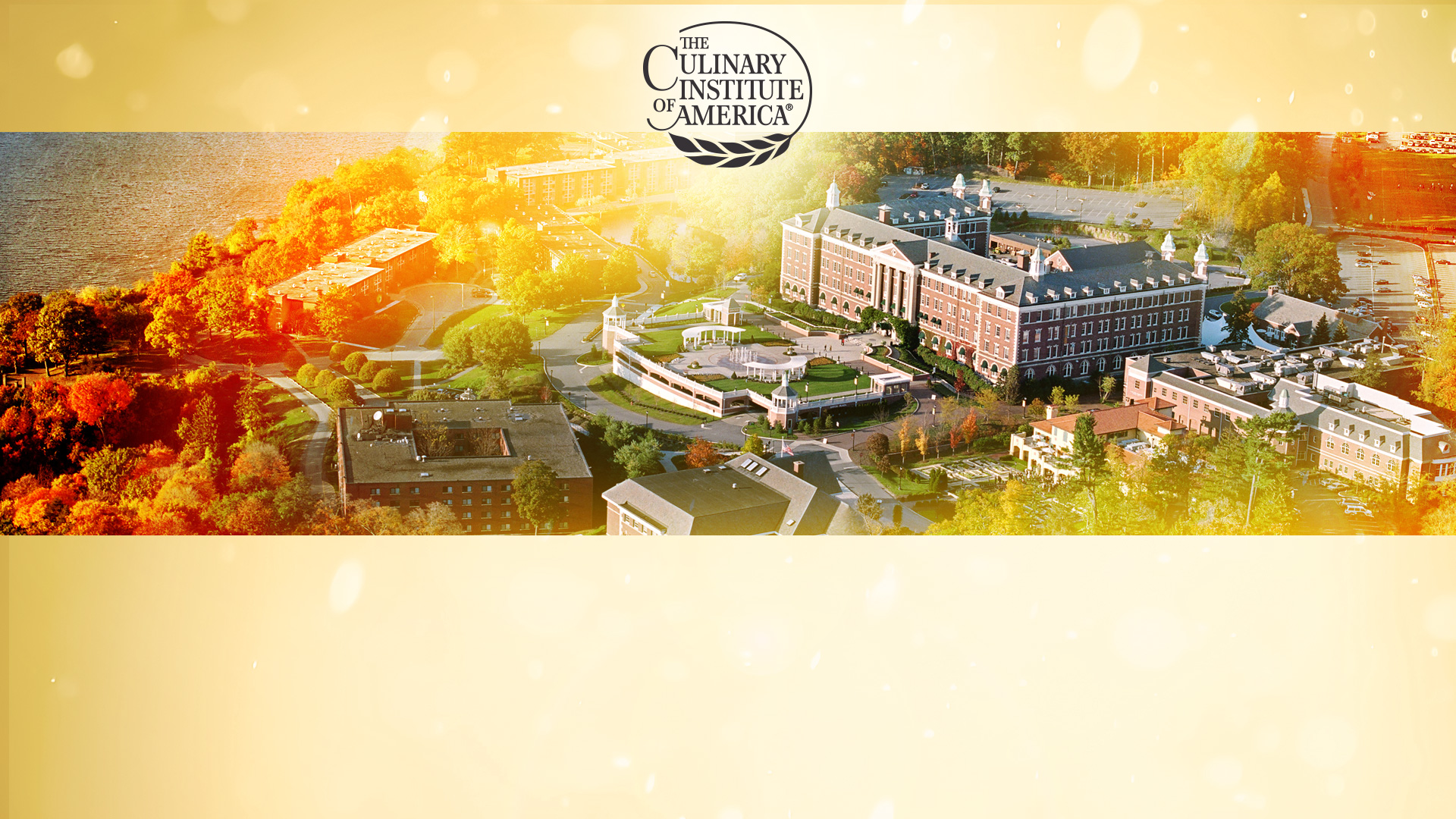 `
The Food Environment:  Menus of Change

Greg Drescher
Vice President, Strategic Initiatives and Industry Leadership
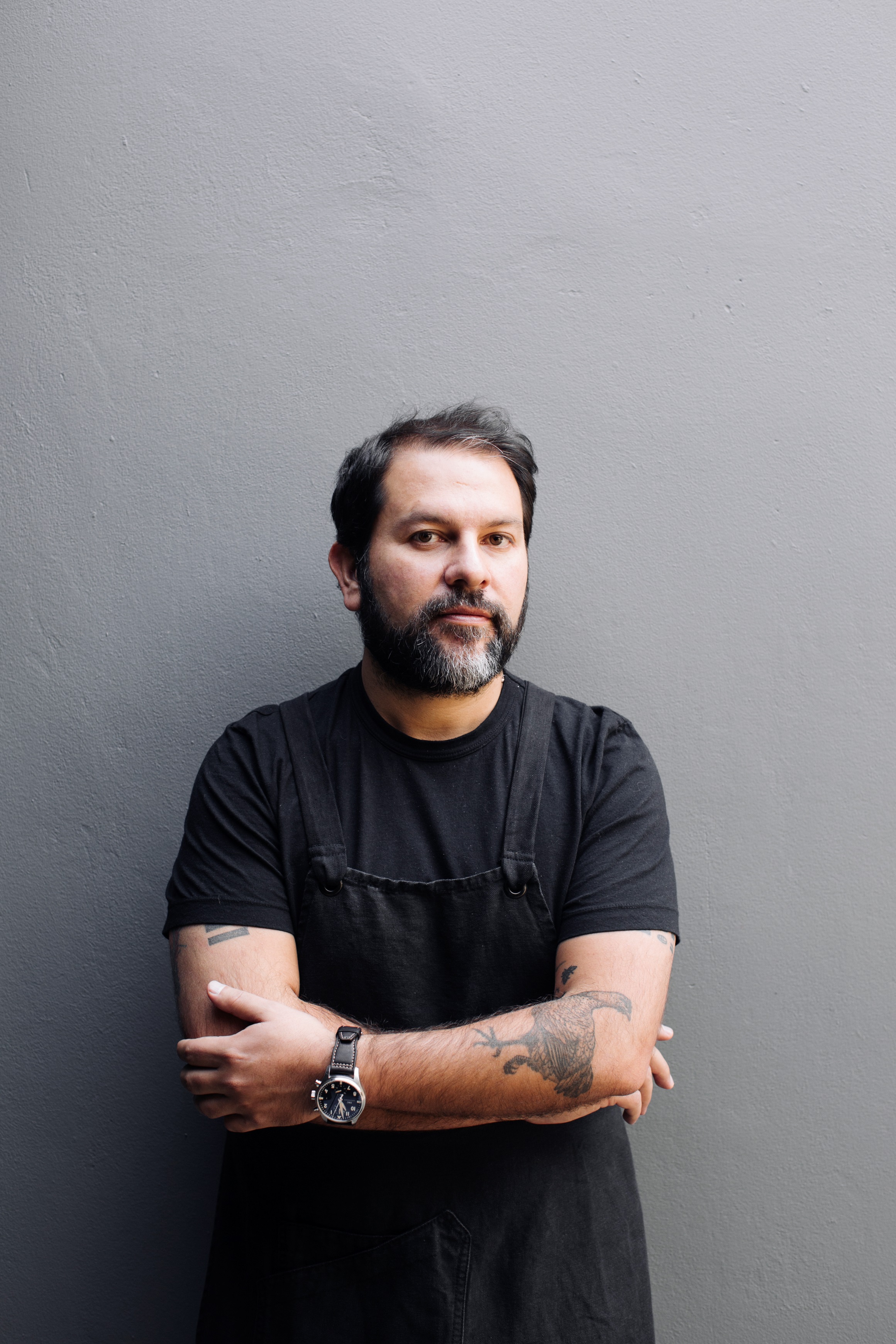 CHEFS
can inspire us
 to pursue
healthier, 
sustainable
 foodchoices.
Enrique Olvera ’99
Pujol, Cosme, Atla
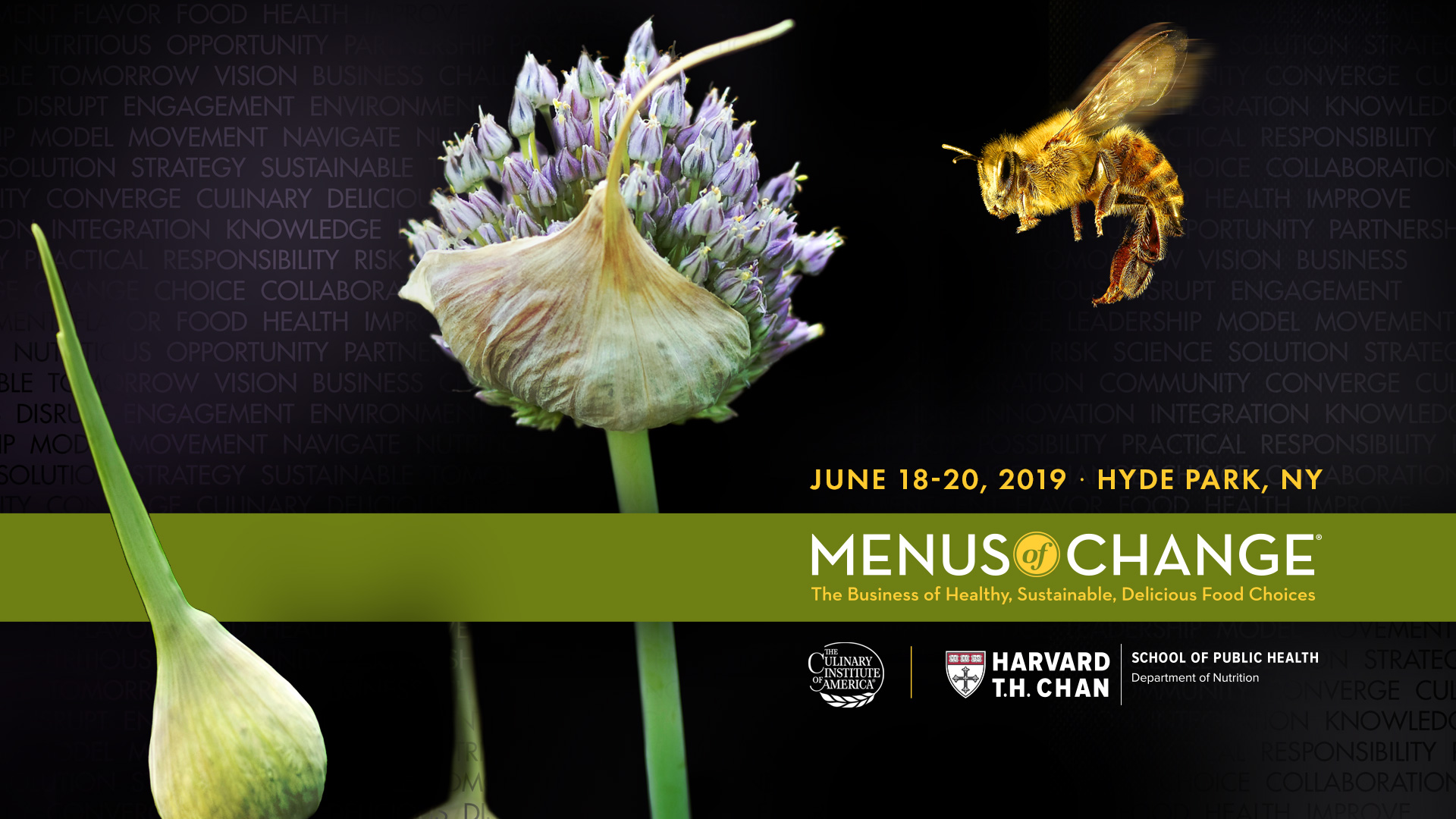 We can no longer frame a nutrition and public health agenda without considering planetary health imperatives.
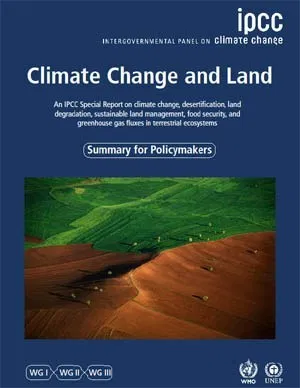 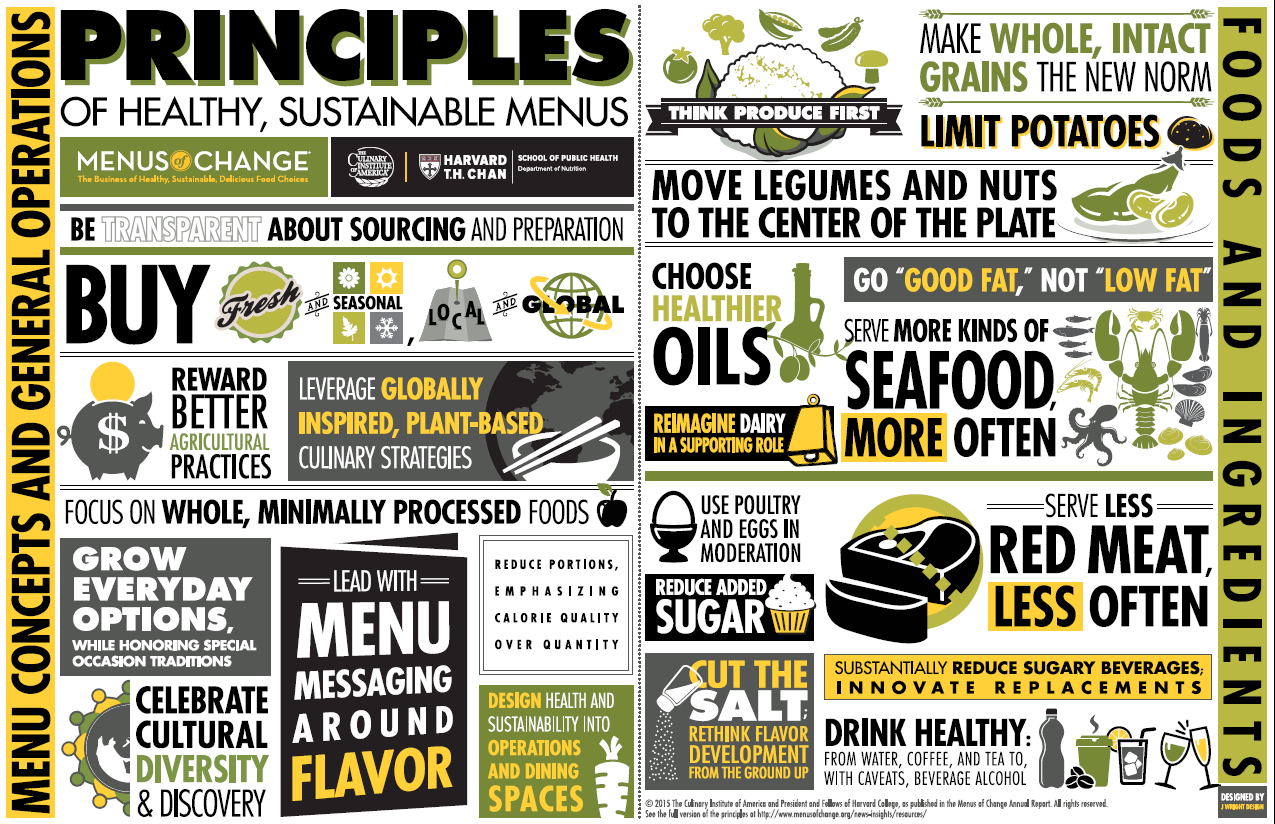 Culinary Strategy
It’s not just about menus and recipes
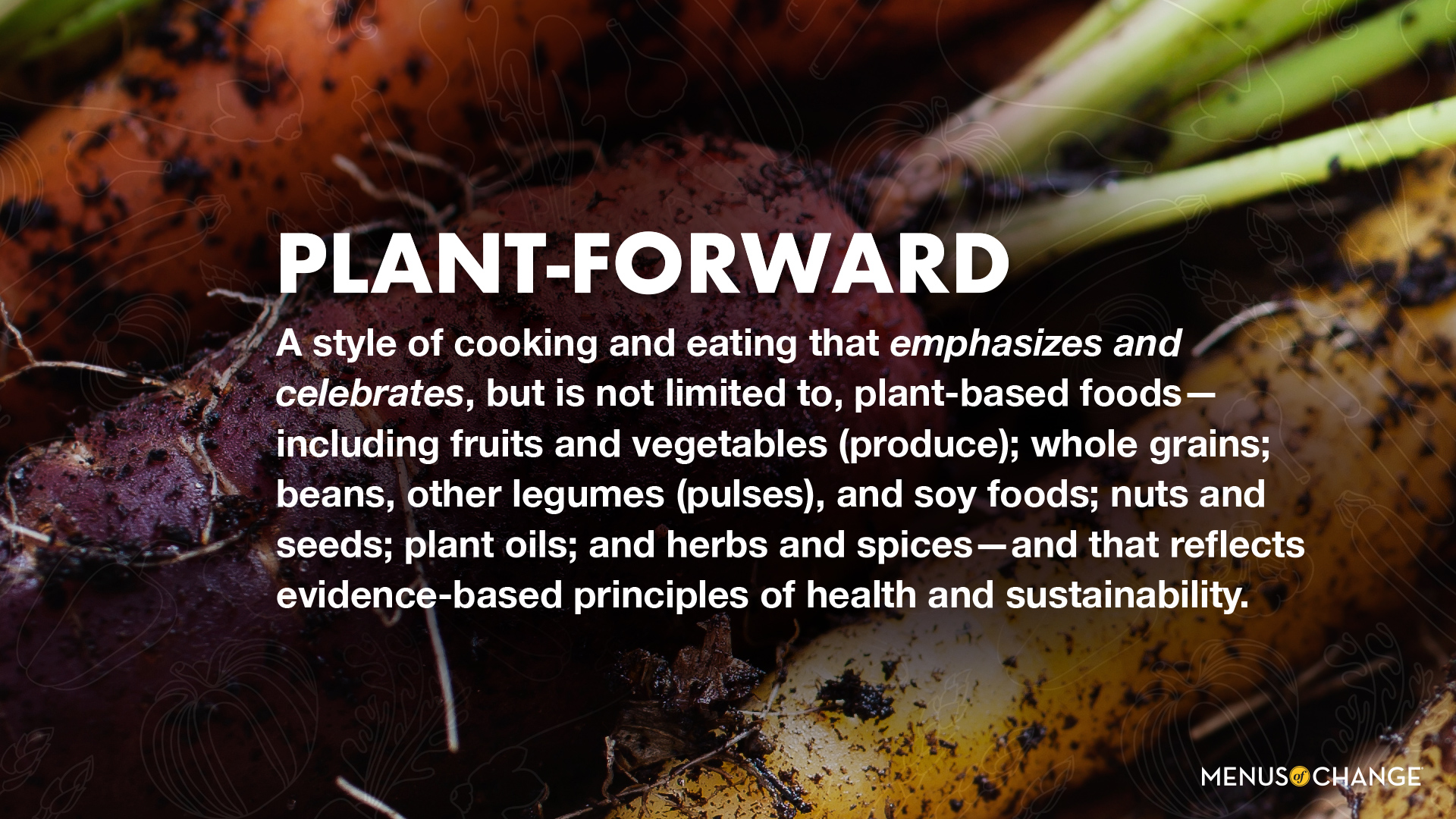 What is optimal?

< PLANT-FORWARD >

A style of cooking and eating that emphasizes and celebrates, but is not limited to, plant-based foods—including fruits and vegetables (produce); whole grains; beans, other legumes (pulses), and soy foods; nuts and seeds; plant oils; and herbs and spices—and that reflects evidence-based principles of health and sustainability.
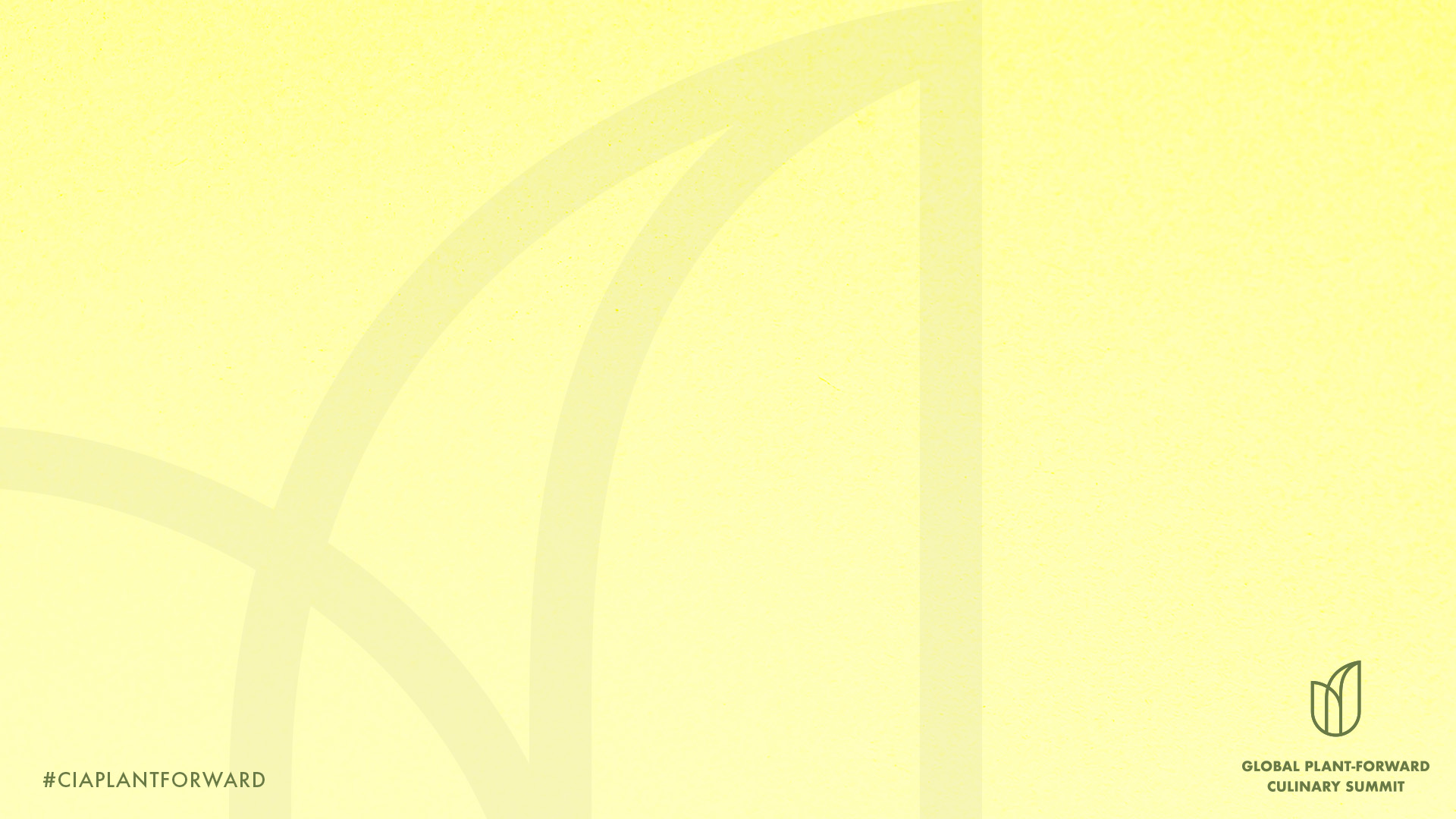 Plant-Forward*

Healthy flexitarian, vegetarian, and vegan diets 
can all fit under this broad umbrella.


*Intended largely as a B2B term, not a menu descriptor
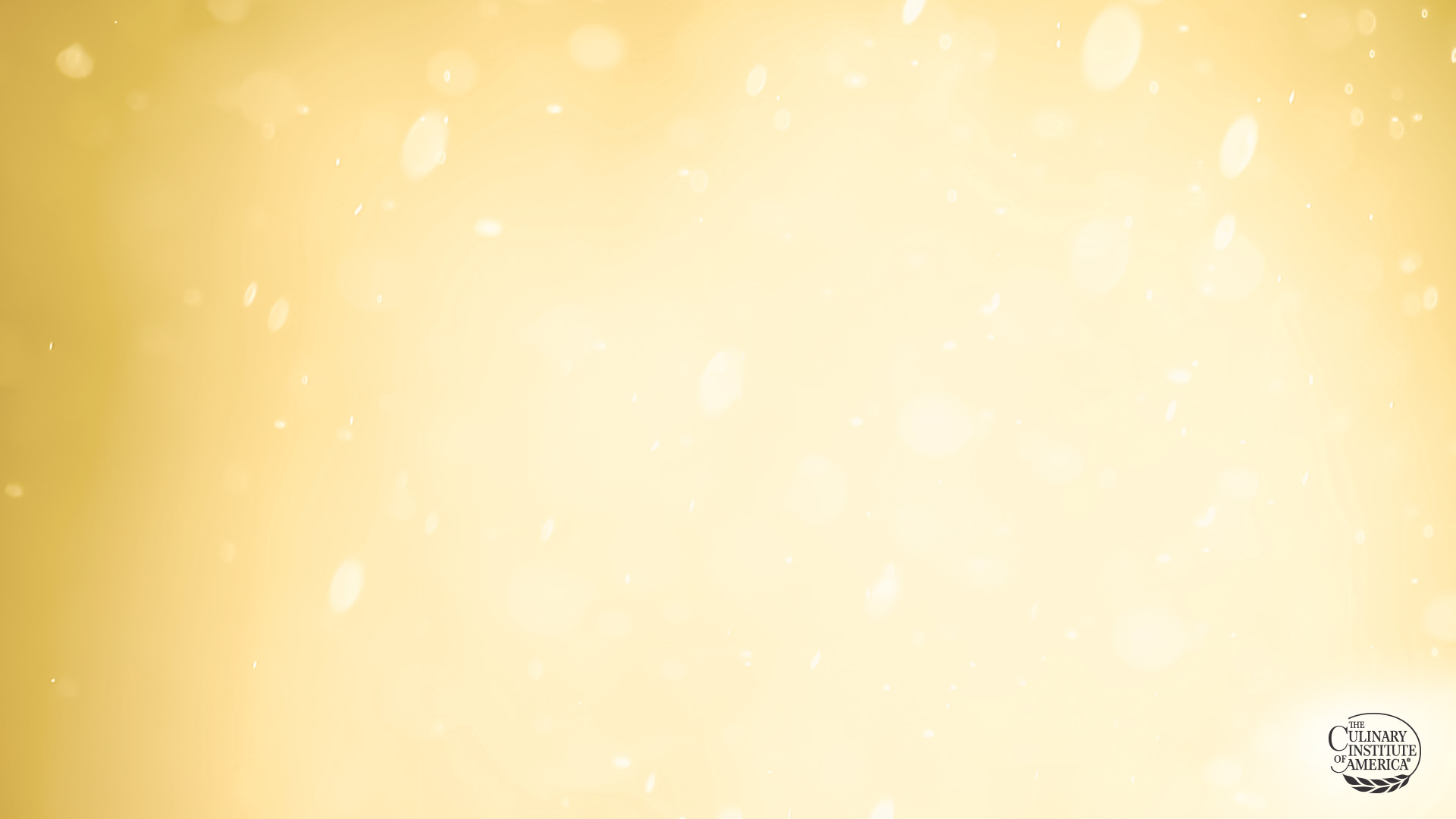 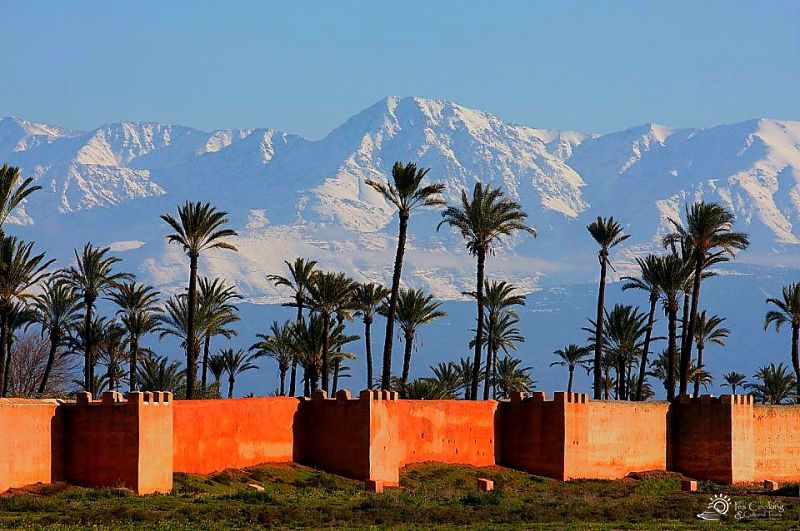 What can we learn from traditional, 
plant-forward food cultures?
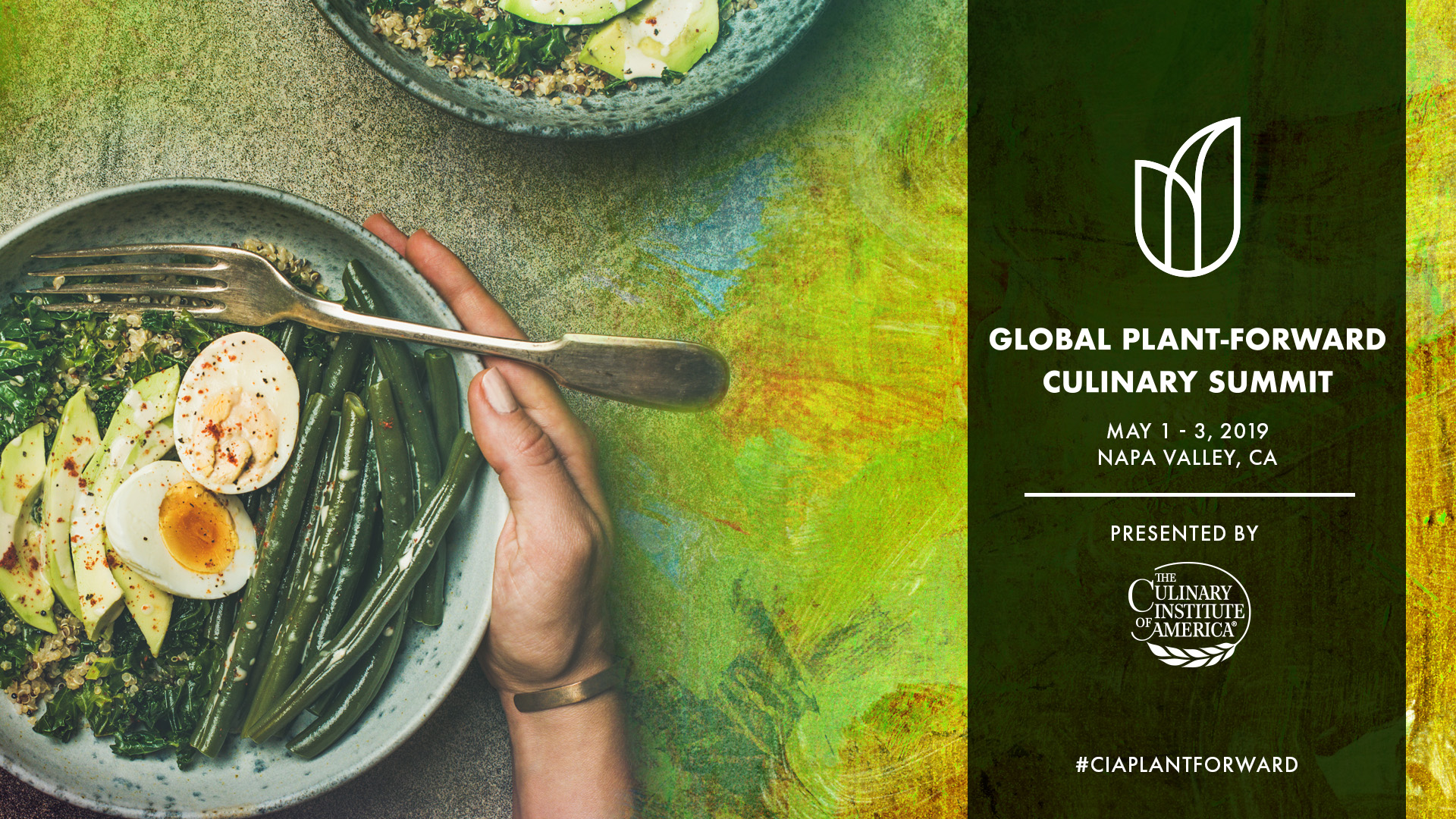 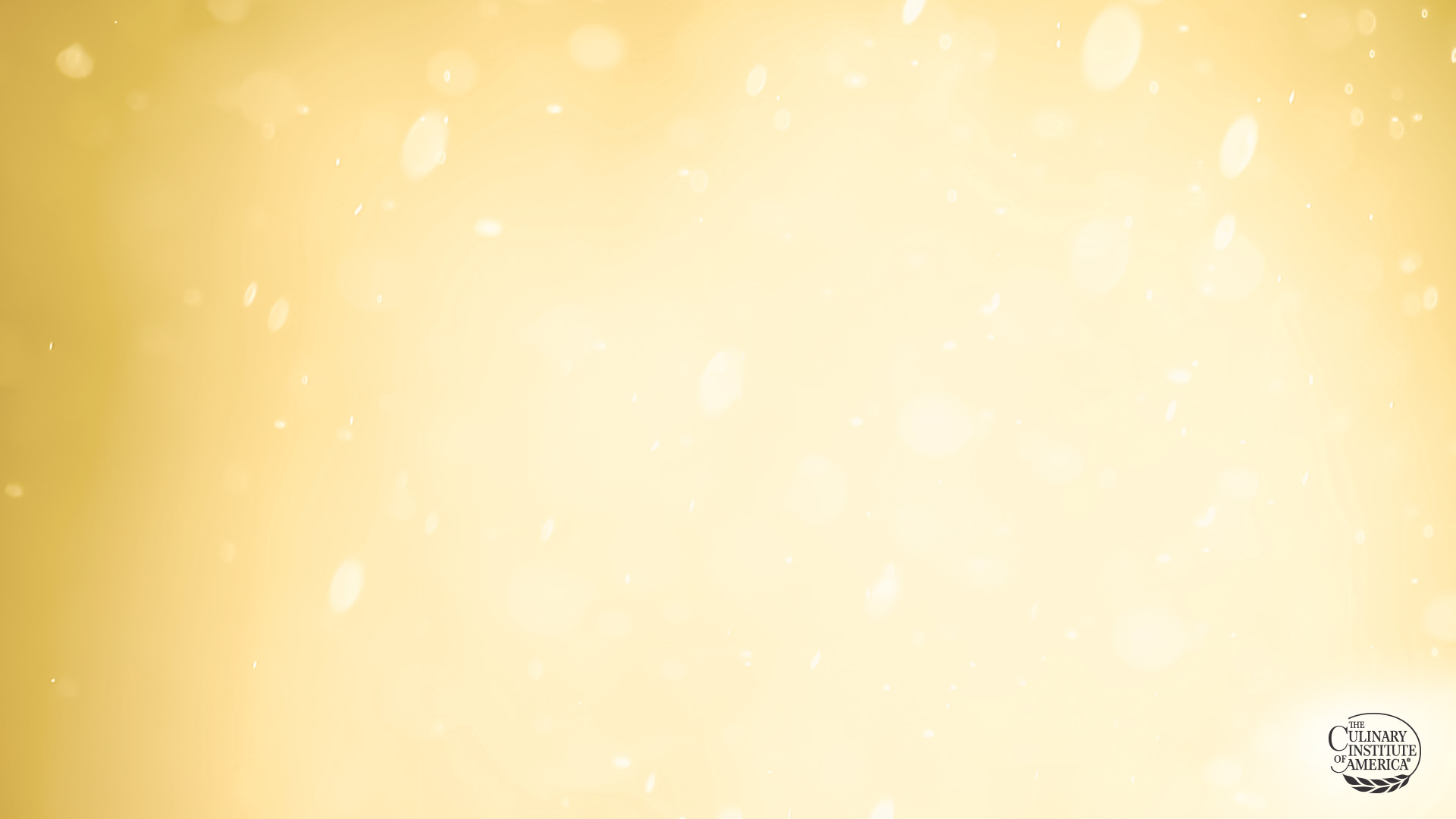 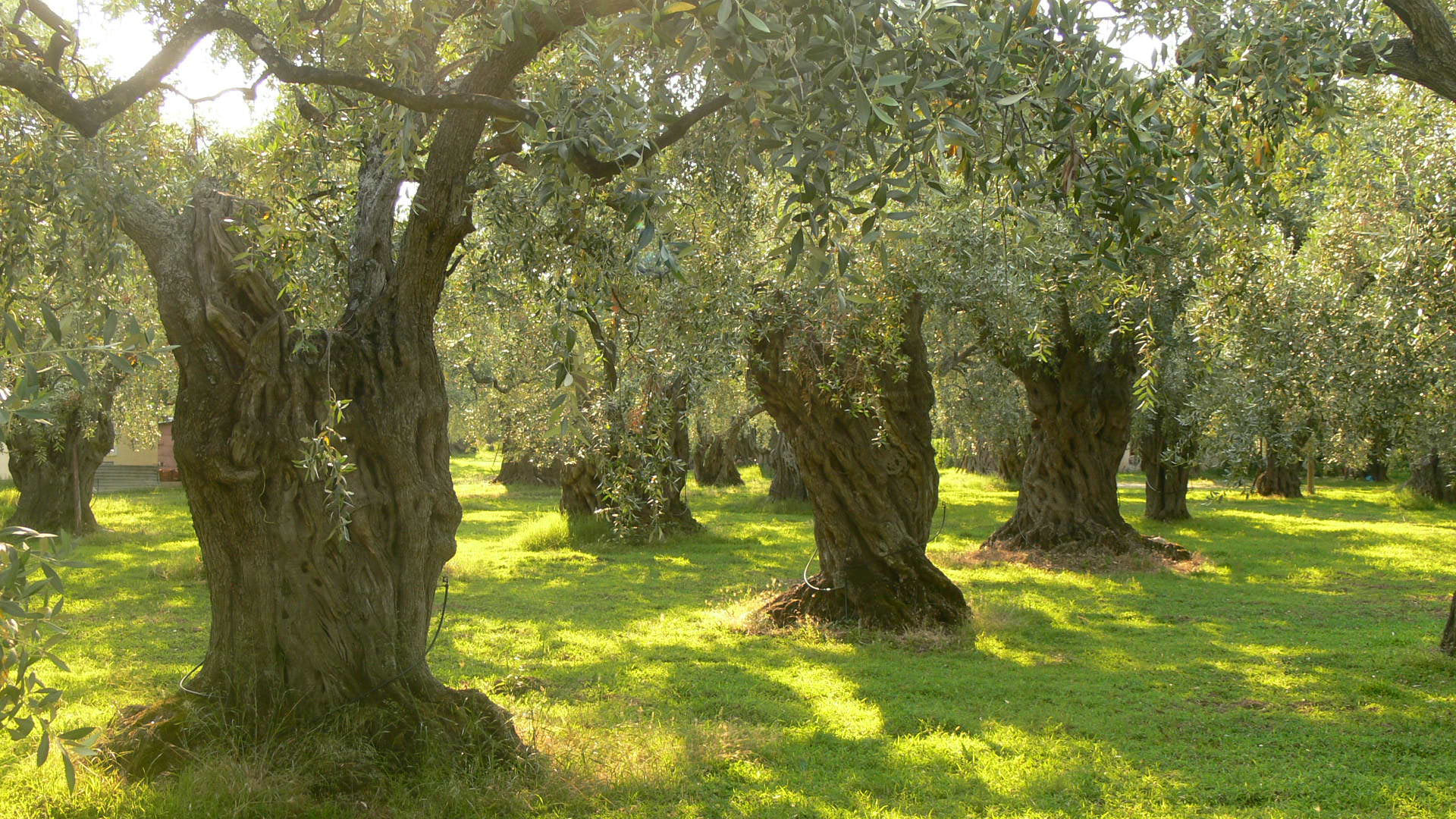 Tomorrow Tastes Mediterranean
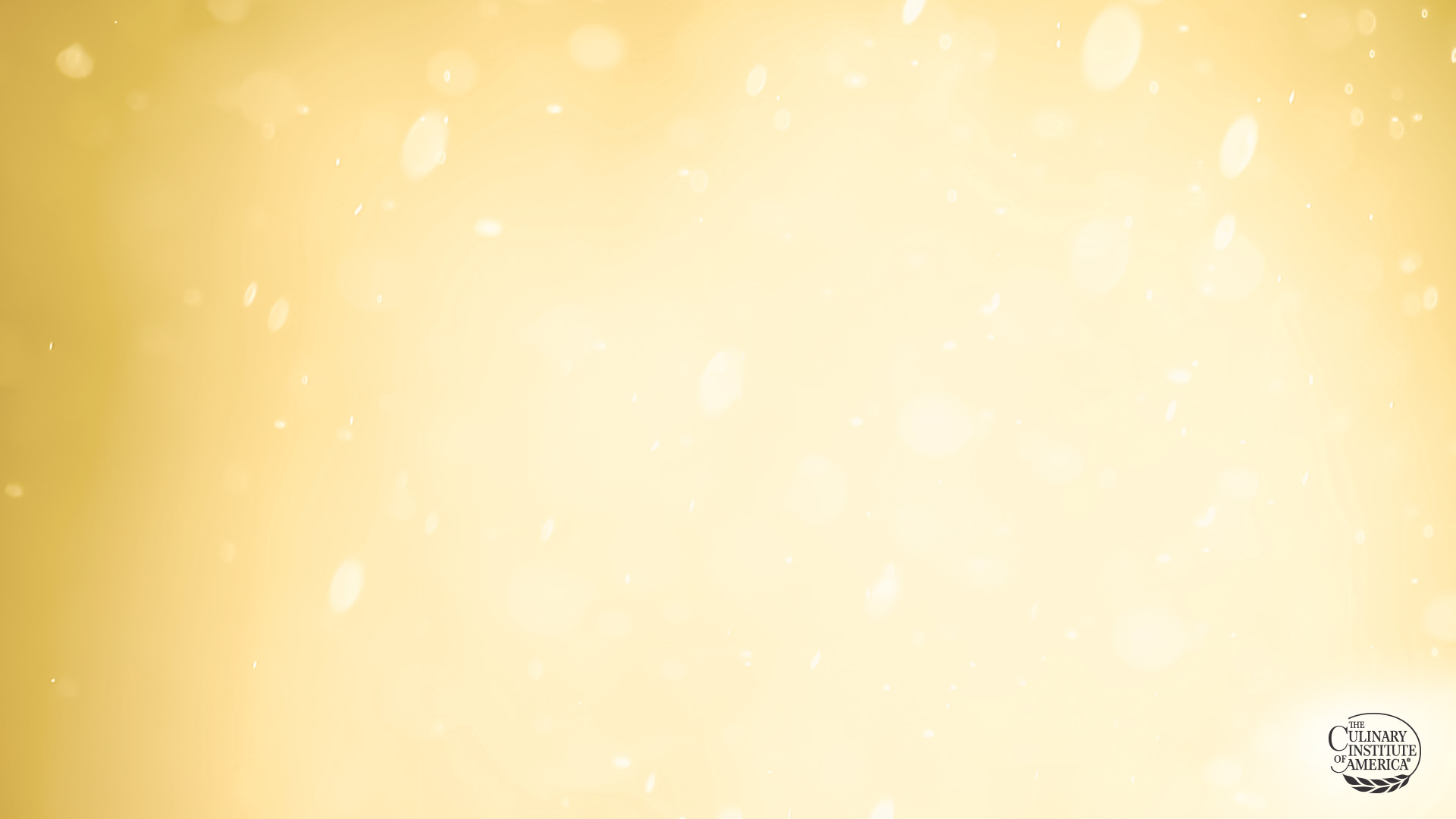 Leveraging Sector Potential
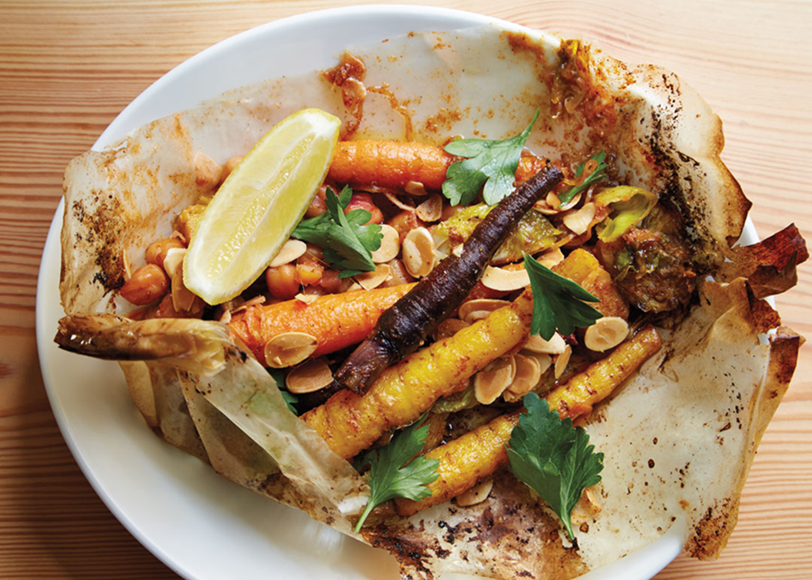 In the $860 billion Americanrestaurant/foodservice industry, what sectors are best positionedto drive meaningful innovation around health and sustainability?
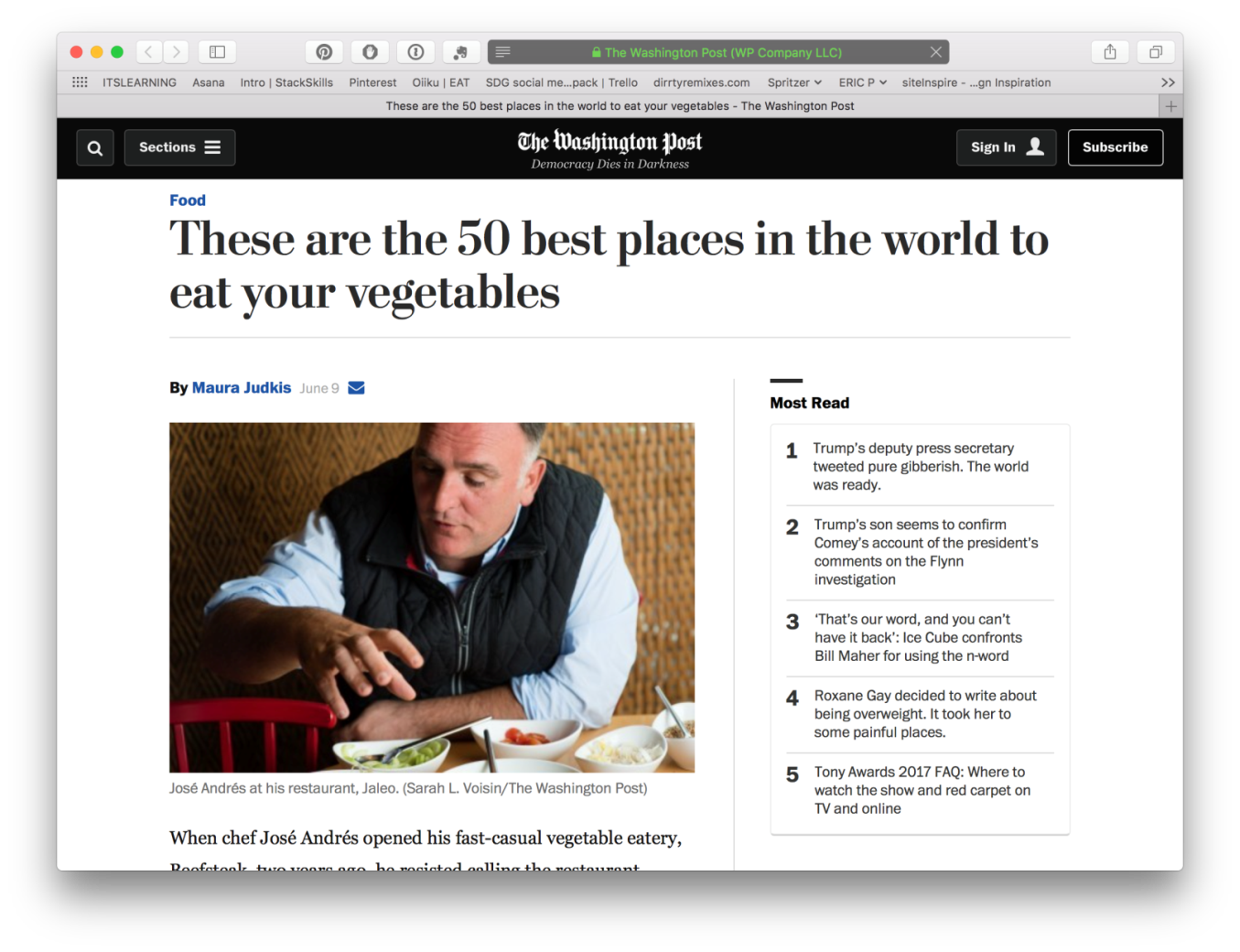 PlantForward50.com
Independent restaurants lead change
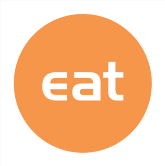 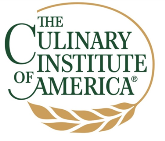 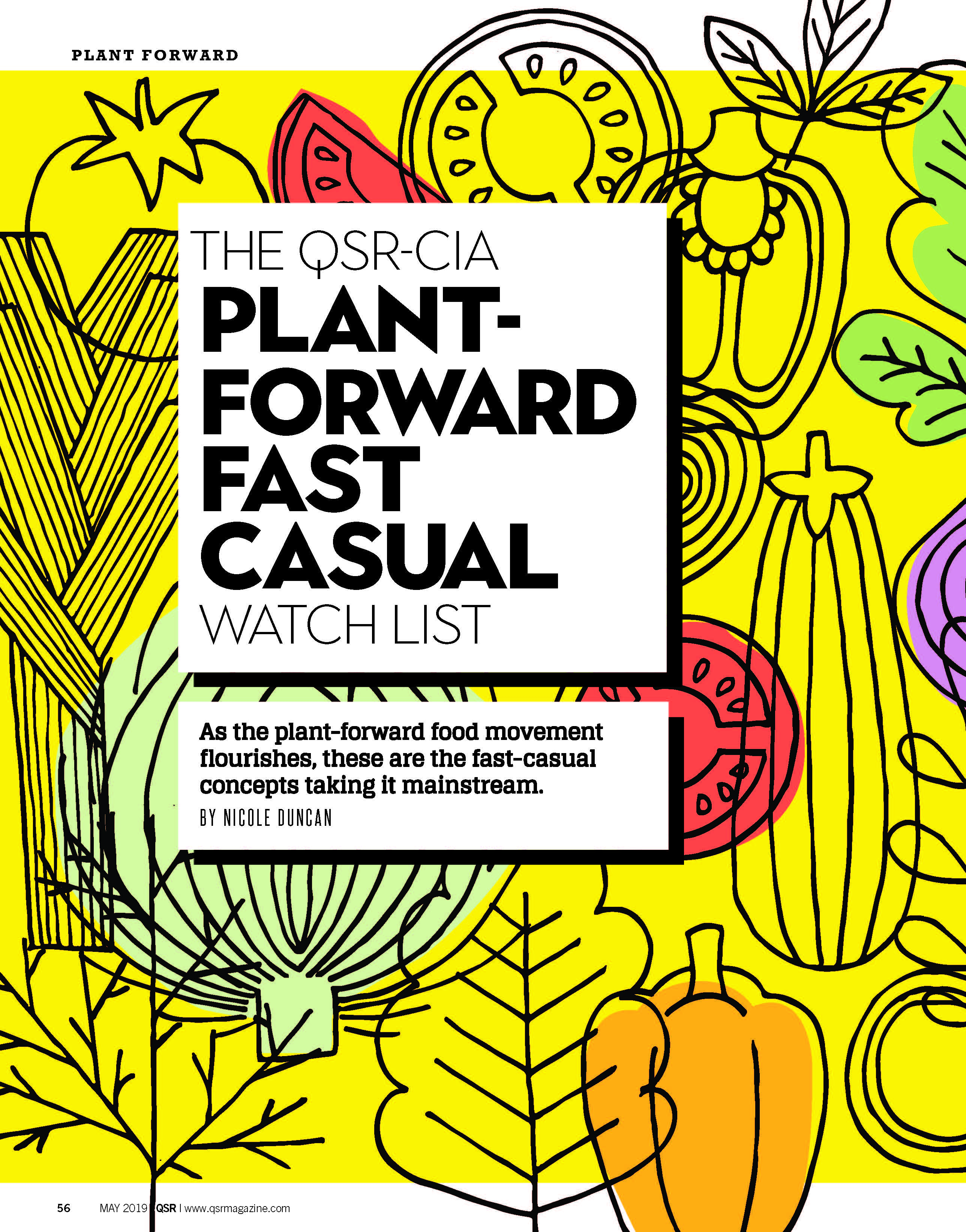 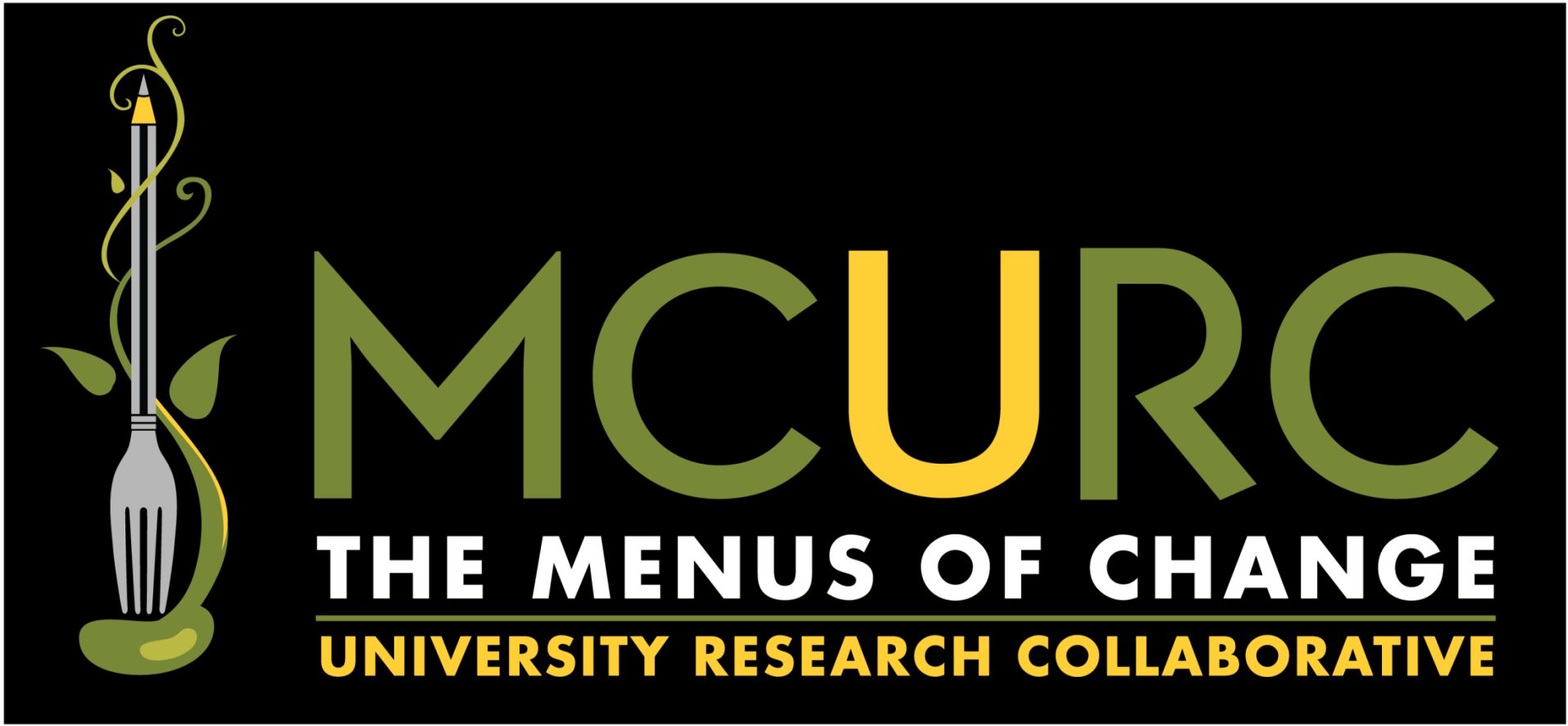 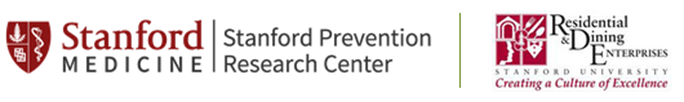 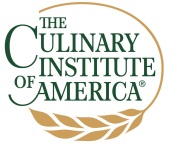 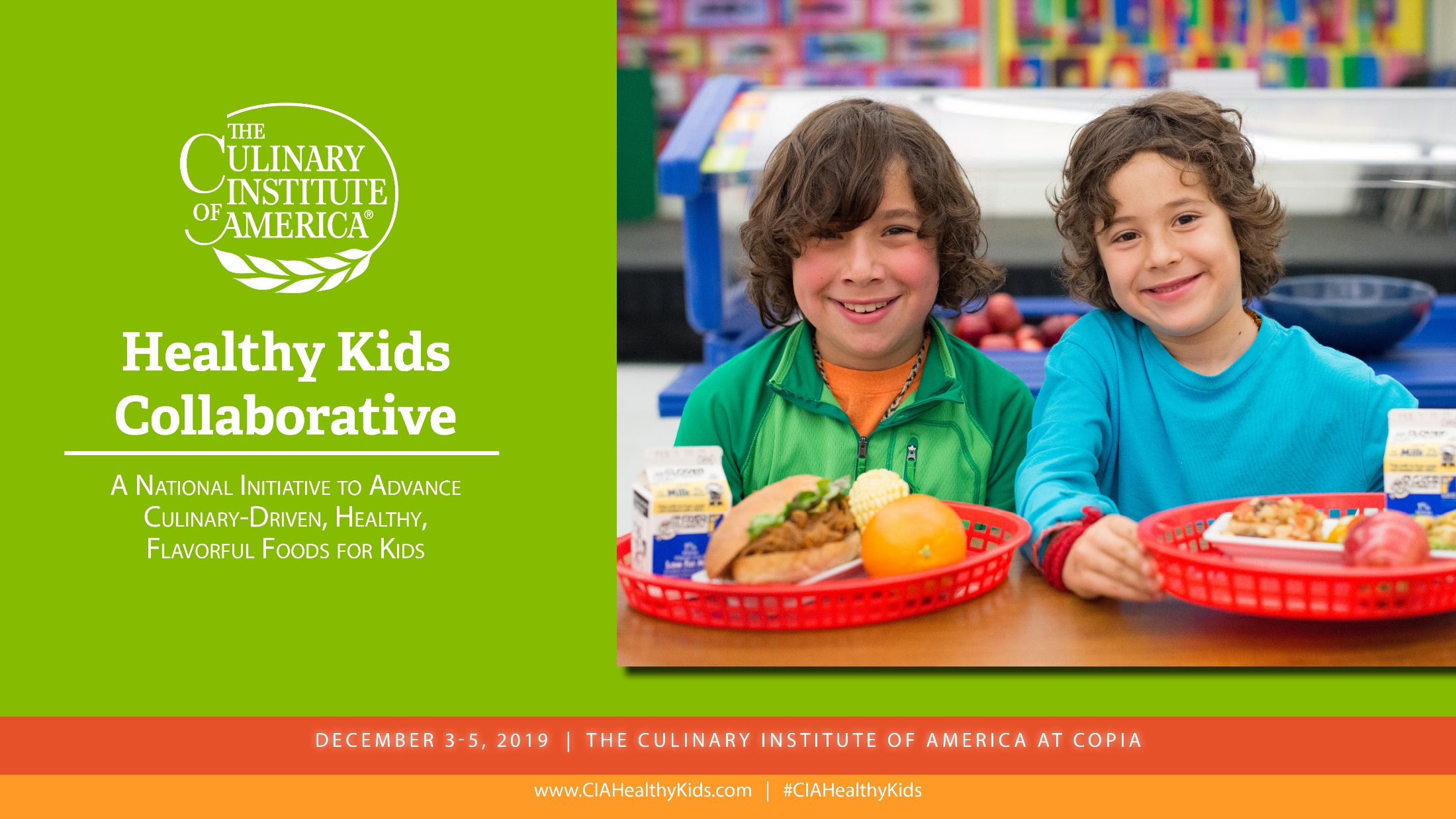 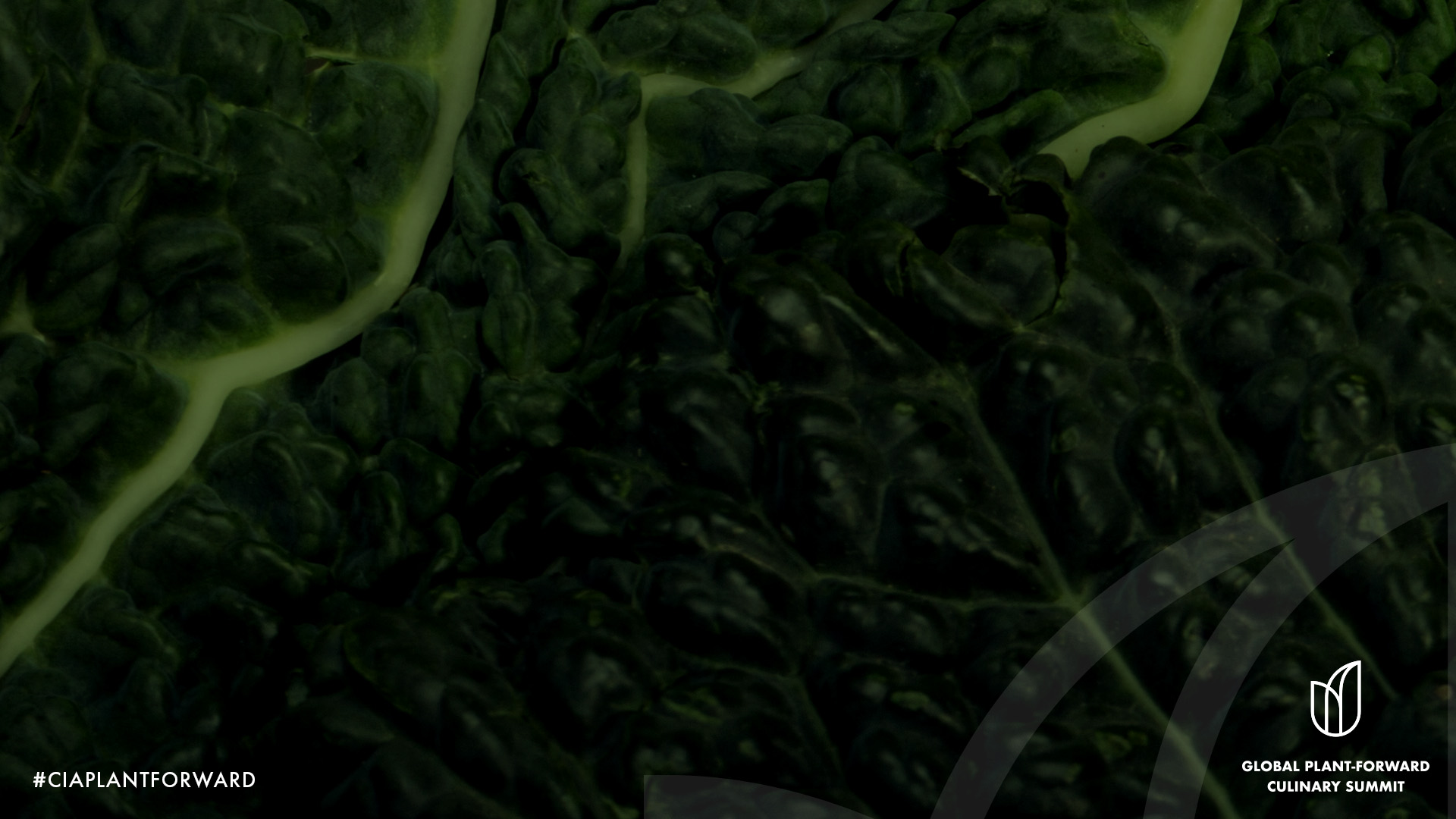 The Culinary Institute of America

Plant-Forward Culinary Arts Education 
and Certification Initiative
In collaboration with Food@Google